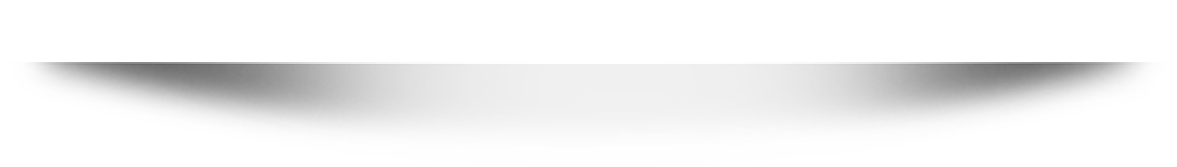 Professional Opportunities in RERA
CA BHARGAV DAVDA
Opportunity
a chance to do something that you would like to do; a situation or a time in which it is possible to do something that you would like to do
The RERA emerge
RERA Bill was introduced by Dr. Girija Vyas, Minister of Housing and Urban Poverty Alleviation in 2013 by the UPA government.
2013
The bill got the approval of the Rajya Sabha on 10 March 2016 and by the Lok Sabha on 15 March 2016.
2015
2017
2016
In December 2015, the Union Cabinet of India approved 20 major amendments to the bill based on the recommendations of a Rajya Sabha committee that examined the bill.
The Act came into force on the 1st May 2016 with 61 of 92 sections notified, and some provisions became operative from the 1st May 2017.
The Real Estate (Regulation & Development) Act, 2016
1st May 2017
Global Authorities
Real Estate Council of British Columbia (RECBC), Canada:
RECBC is responsible for regulating the conduct of licensed real estate professionals, such as real estate agents and property managers, in the province of British Columbia. It ensures that real estate transactions are conducted fairly and ethically.
Dubai Real Estate Regulatory Agency (RERA), United Arab Emirates: 
RERA regulates and oversees the real estate market in Dubai. It enforces laws and regulations related to property development, sales, and leasing, aiming to protect the rights of both buyers and sellers.
Global Authorities
Australian Securities and Investments Commission (ASIC), Australia: 
While ASIC is not exclusively a real estate regulatory authority, it plays a significant role in regulating and overseeing the financial and investment aspects of the real estate sector in Australia. Each state in Australia may also have its own real estate regulatory body.
Financial Services Agency (FSA), Japan: 
FSA oversees various financial activities in Japan, including real estate transactions. It establishes and enforces rules and regulations to protect consumers and ensure the stability of the real estate market.
NEED OF RERA
IMPROPER ALLOCATION OF FUNDS TO OTHER PROJECTS
DISPUTE RESOLUTION
THERE EXISTS NO GOVERNING AUTHORITY TO OVERSEE PROMOTERS.
THERE IS NO DESIGNATED TIMEFRAME FOR POSSESSION
.
OBJECTS OF RERA
To Protect Interest of Consumers and investors in real estate sector.
For an Efficient and Transparent manner of transactions.
To Establish an adjudicating mechanism for speedy dispute resolution.
To Establish Regulatory Authority for Regulation of Real Estate Sector.
The Real Estate (Regulation and Development) Act, 2016
Basic Important Definitions
SECTION 2(ZK) PROMOTER
A person who constructs or causes to be constructed an independent building or a building consisting of apartments, or converts an existing building or a part thereof into apartments, for the purpose of selling all or some of the apartments to other persons and includes his assignees
SECTION 2(ZN) REAL ESTATE PROJECT
The development of a building or a building consisting of apartments, Converting an existing building or a part thereof into apartments, or the development of land into plots or apartments,
SECTION 3: RERA Registration of Real Estate Project
Section 3: (1) 

No promoter shall advertise, market, book, sell or offer for sale, or invite persons to purchase 

in any manner without Prior registration of real estate project with Real Estate Regulatory Authority 

situated in any planning area If the authority thinks necessary may direct for registration of the project beyond the planning area in the interest of the allottee.
NON APPLICABILITY OF REGISTRATION
Section 3 (2) : 
No registration is required in the following cases 

Area of Development does not exceed 500 Sq Meters OR Number of Units does not exceed 8 inclusive of all phases.

Project Which has received Completion Certificate (BU Permission) as of 1st May 2017.

Renovation, Repair, or Redevelopment not resulting in the selling of any new apartment, Plot, or Building.
ROLE OF CHARTERED ACCOUNTANT
CERTIFICATION
AUDITING
REPRESENTATION
DUE DILIGENCE
LEGAL PRACTICE
DOCUMENTATION
CERTIFICATION
Certification- Who is required to issue certificates under RERA?
.
What is included in Form 3?
What is importance of Form 3 ?
Bank withdrawal is not possible without Form 3 certificate

Promoter need to maintain 70% and 30% Ratio in Bank as per Form 3 Certificate
Is there any responsibility?
Chartered accountant is given the responsibility to verify and certify the utilization of money. Any deviation noticed by CA must be reported in this certificate so that timely action can be taken against promoters.
When need to issue Form 3?
- At the time of Registration

- And Every Quarter
AUDITING
Audit
Section 4(2)(l)(D) 3rd Proviso – Provided also that the promoter shall get his accounts audited within six months after the end of every financial year by a chartered accountant in practice, 

- Form 5
Audit
and shall produce a statement of accounts duly certified and signed by such chartered accountant and 

-it shall be verified during the audit that the amounts collected for a particular project have been utilized for the project and 

-the withdrawal has been in compliance with the proportion to the percentage of completion of the project
What is included in Form 5?
Form 3 and Form 5 

can be issued by Same 

Chartered Accountant?
.
DUE DELIGENCE
Due diligence
.
Due diligence
A CA can provide the due diligence report for the promoter/project,

A role previously reserved for Advocates. 

With all project records now kept online, the CA can assist customers in understanding the due diligence process for the entire project.
LEGAL PRACTICE
Legal Practice
After acquiring a real estate a property form a Promoter, there are chances of various litigations in the whole process.
.
Legal Practice
.
Legal Practice
.
Legal Practice
.
Legal Practice
.
Documentation
DOCUMENTATION
.
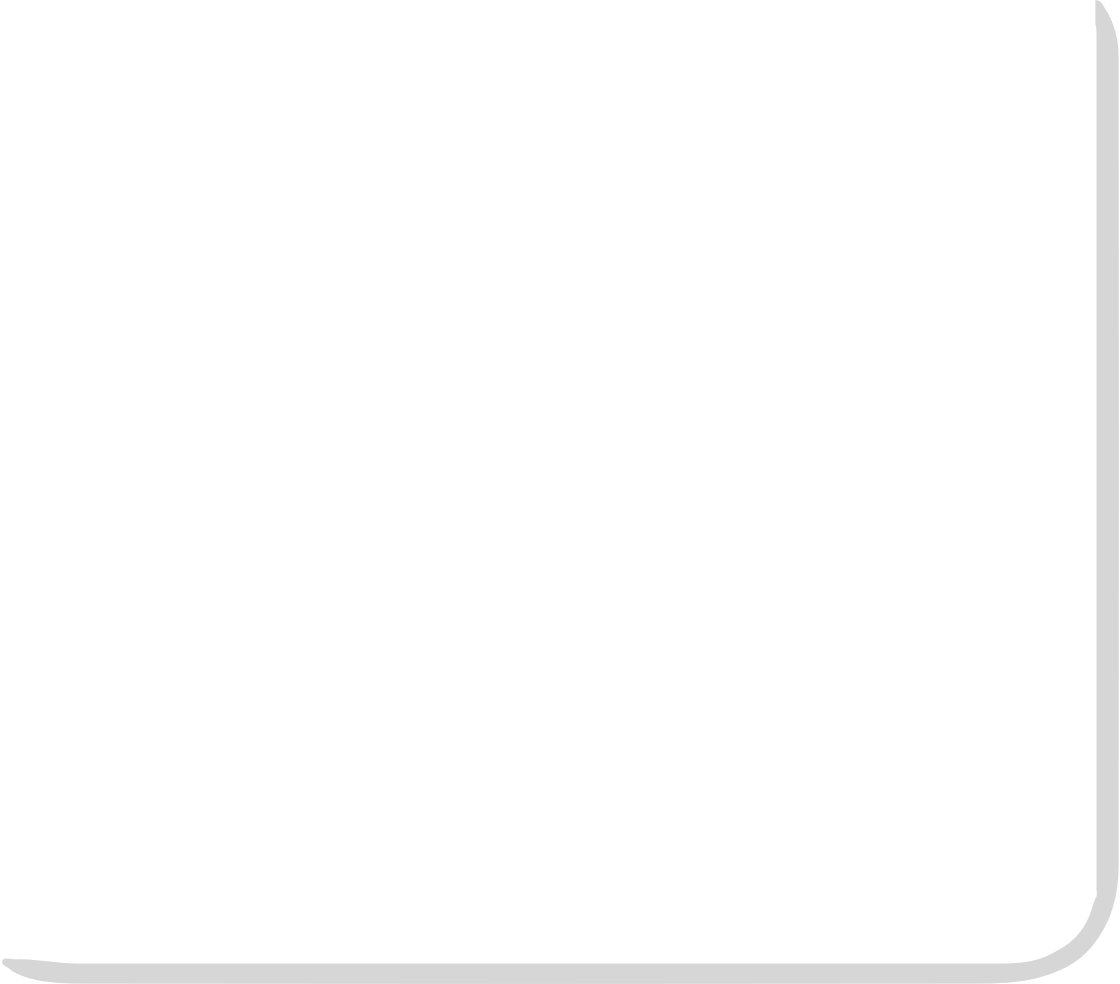 QUESTIONS?
To stay ahead, you must have your next idea waiting in the wings.
- Rosabeth Moss Kanter.
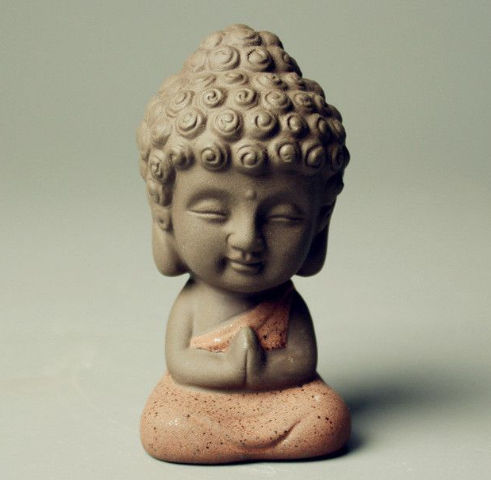 THANK YOU
BHARGAV DAVDA & ASSOCIATES
CHARTERED ACCOUNTANTS


CABHARGAV.DAVDA@GMAIL.COM

Disclaimer: The Information contained in this article is general in nature and should not be considered to be legal, tax, accounting, consulting, or any other professional advice. The author is not responsible for any errors or omissions, or for the results obtained from the use of this information. All information on this presentation is provided "as is", with no guarantee of completeness, accuracy, timeliness, or of the results obtained from the use of this information.